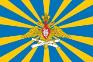 ФЕНИКСв/ч 03340  Руководитель  Комбарова Н.В.
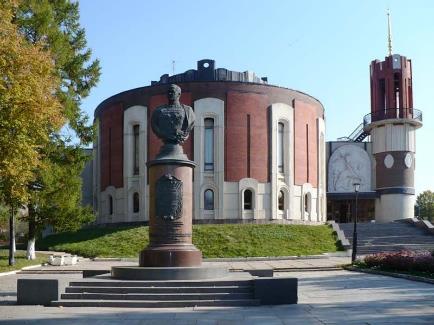 г.  Жуков
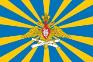 Создан 7 октября 2017 г.
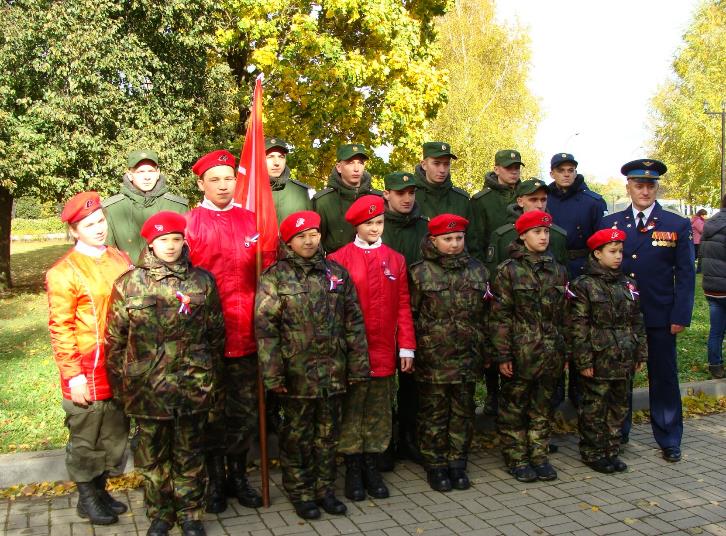 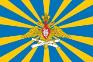 На сегодняшний день численность отряда 37 человек
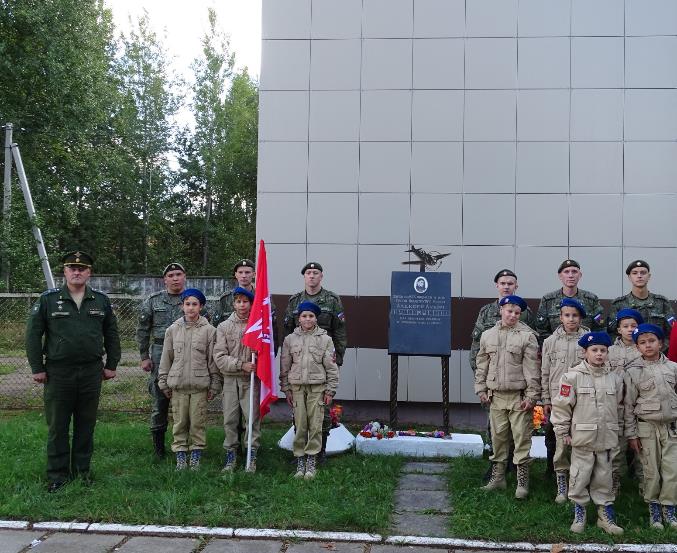 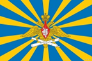 Сотрудничество с Военно-историческим обществом и ДОСААФ
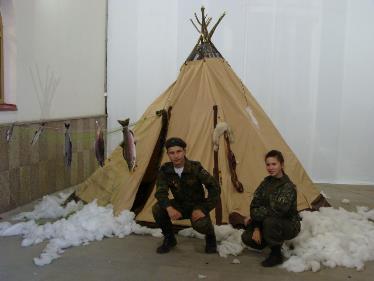 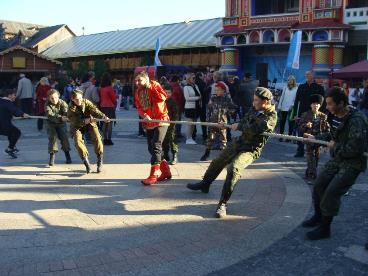 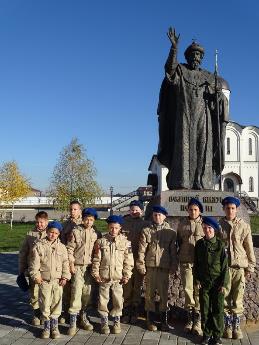 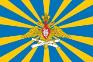 Участие в Вахтах Памяти
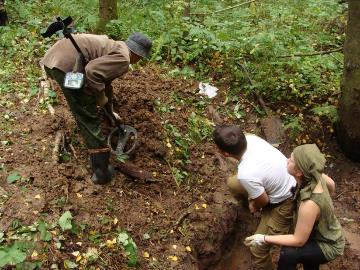 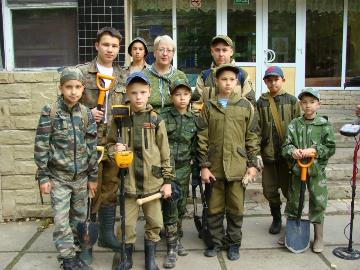 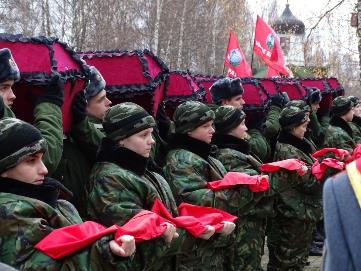 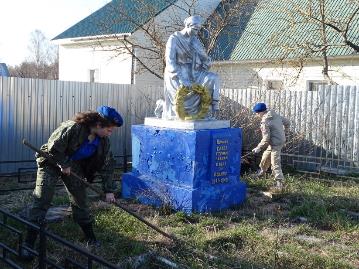 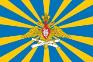 Участие в значимых событиях воинской части
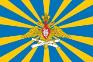 Посадка аллеи Героев
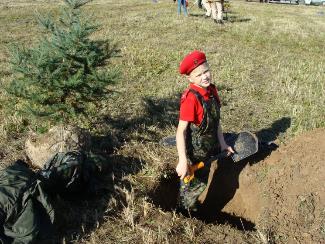 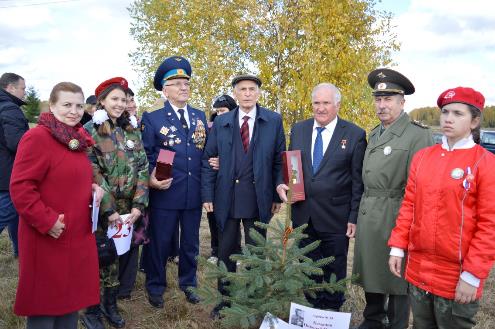 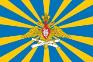 Занятие по выпуску боевого листка.  Проводит замполит Никитин В.А.
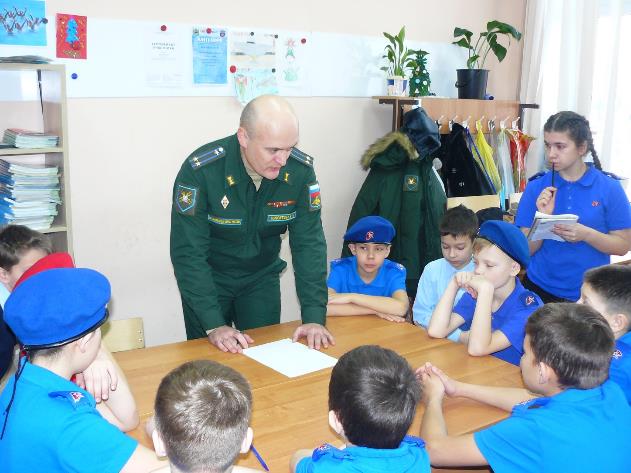 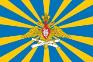 Тренинг по оказанию первой медицинской помощи
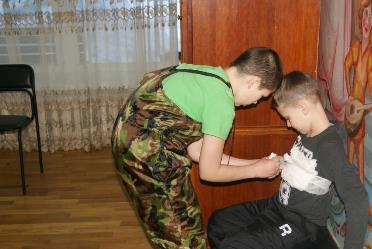 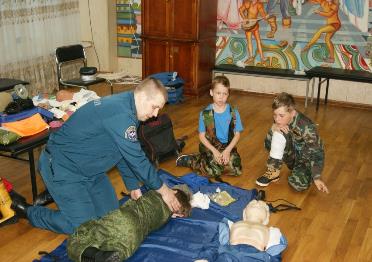 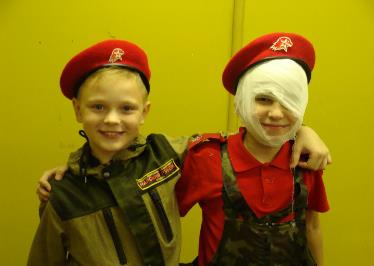 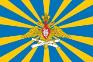 Занятие по мотоподготовке
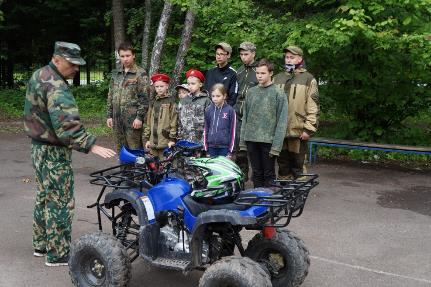 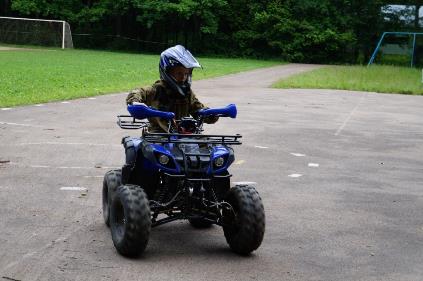 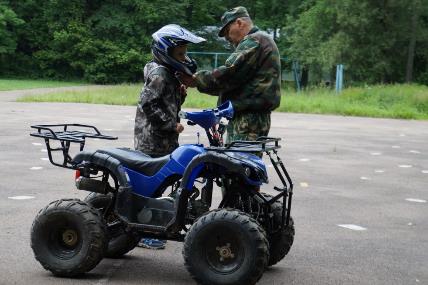 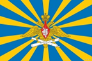 День ВКС в Парке «Патриот»
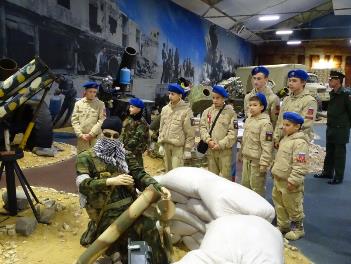 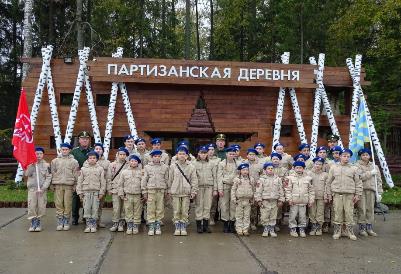 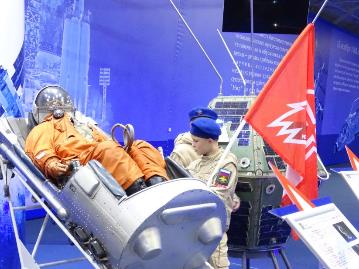 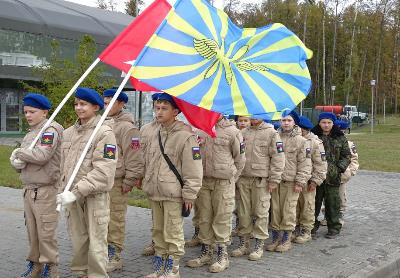 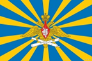 Встреча с Героями СССР и РФ в Кремлёвском дворце
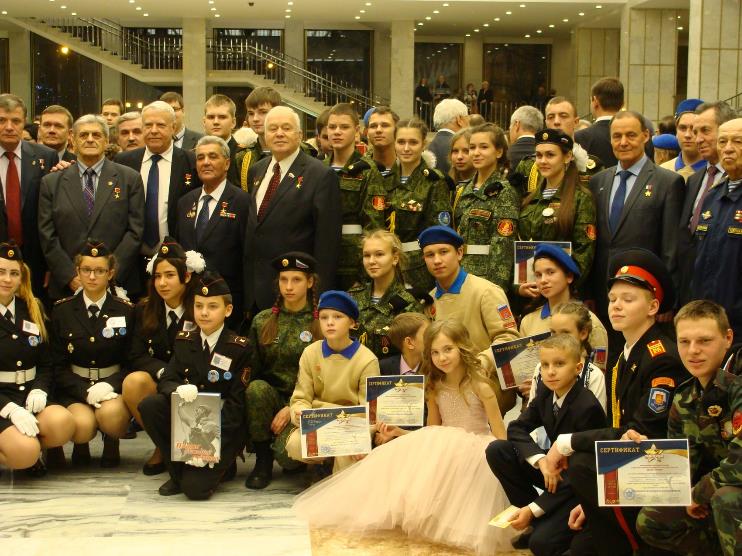 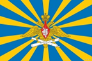 В 2018 году 4 бойца нашего отряда          стали участниками смены «Герой нашего времени» в «Артеке»
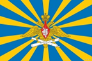 В 2018 г. Степанюк Тимур поступил в Тульское суворовское училище
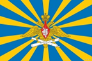 Спасибо за внимание!